Wspomaganie Szkół i Przedszkoli przez Poradnię Psychologiczno – Pedagogiczną nr 2 
w Krakowie
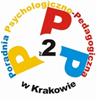 SIEĆ DYREKTORSKA
Koordynator Jolanta Czuchnowska

maj-grudzień 2017 r.
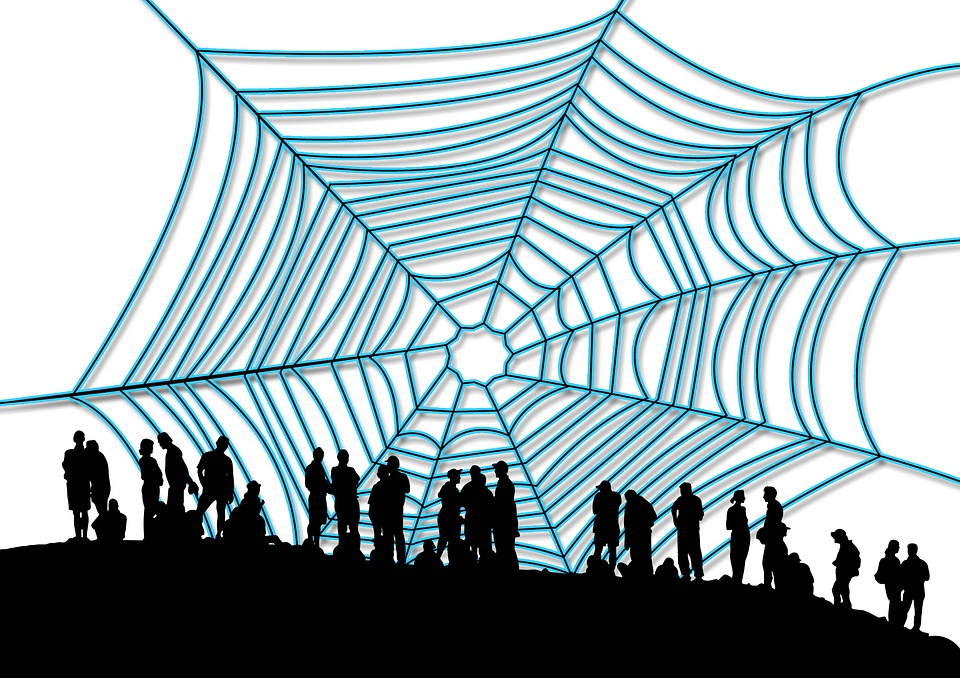 31 maja 2017r.      Spotkanie diagnostyczne
Cel spotkania: Określenie potrzeb i celów rozwojowych uczestników sieci
Przebieg spotkania:
1.Ankieta ewaluacyjna.
2.Diagnoza potrzeb uczestników sieci.
3.Wybranie celu ogólnego, obszaru działań sieci.
4.Ustalenie tematyki szkoleń.
5.Ustalenie terminów spotkań.
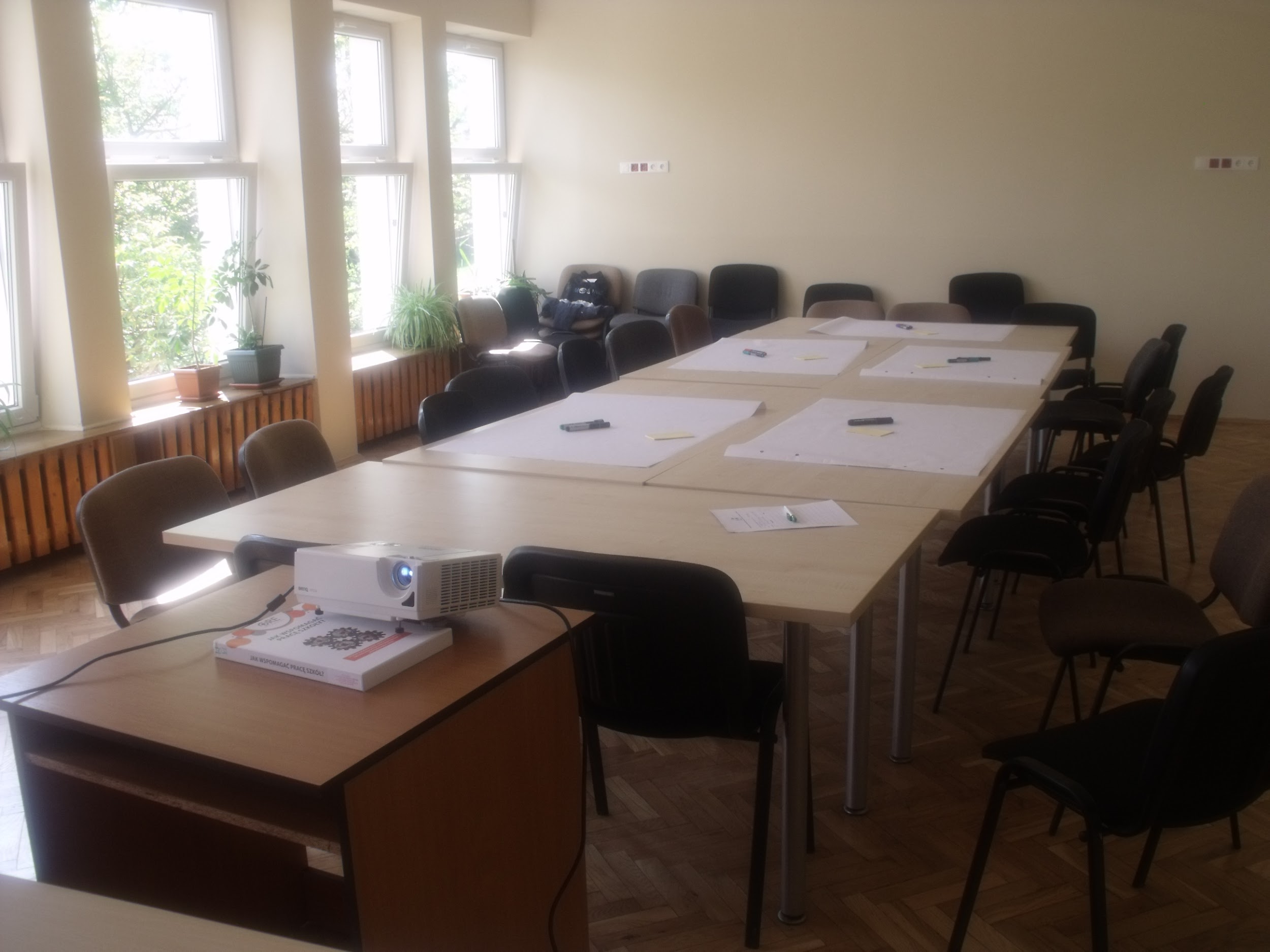 Zapraszam na spotkanie diagnostyczne 
w Poradni Psychologiczno - Pedagogicznej  nr 2 
w Krakowie
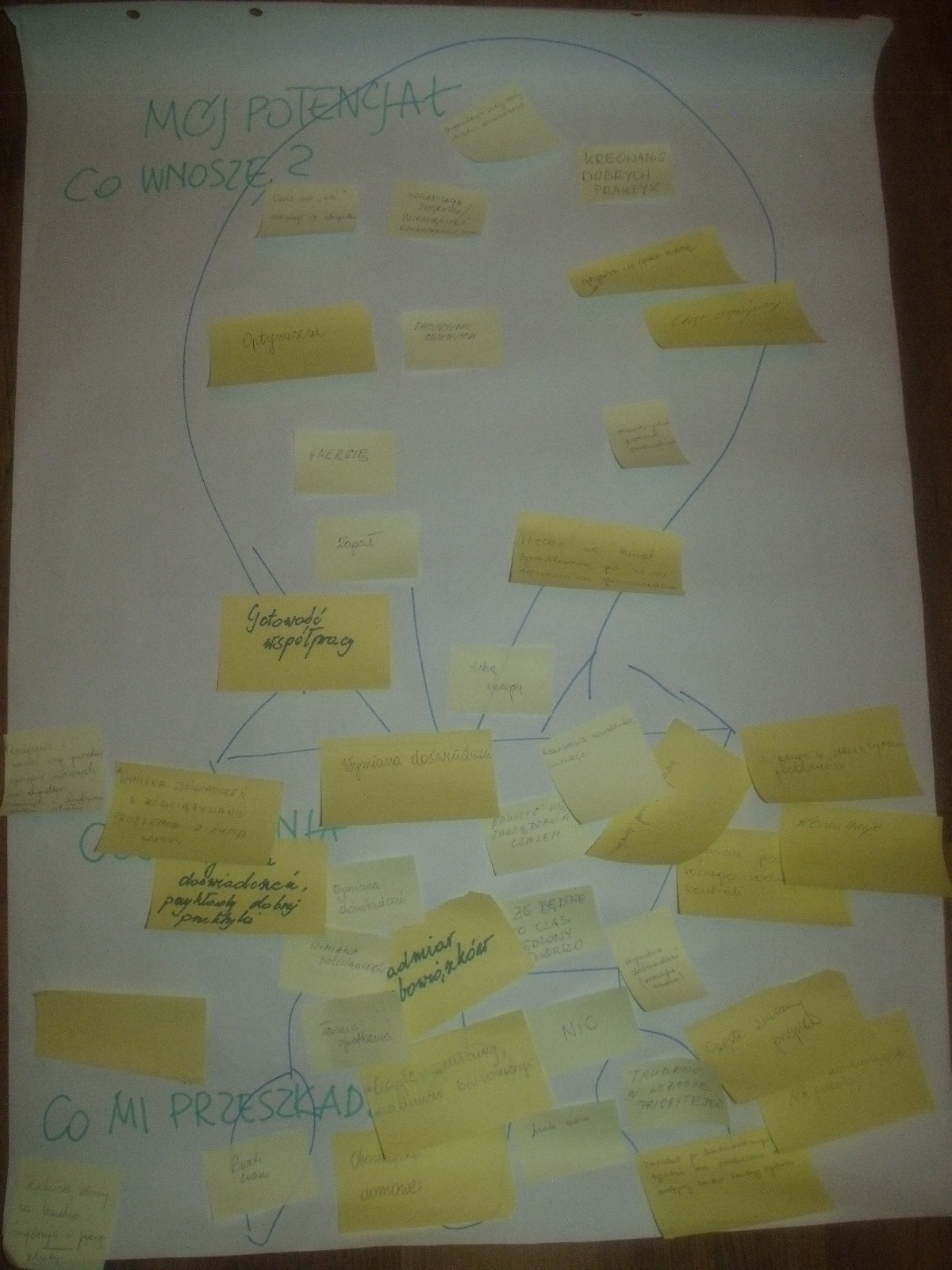 Mój potencjał-
Co wnoszę-
Moje oczekiwania...

czasza balonu: 
czym mogę się podzielić?
kosz: 
moje oczekiwania...
balast: 
co mi przeszkadza ?
Wybieramy obszar:
Doskonalenie kompetencji  dyrektora 
w zakresie zmian w prawie oświatowym 
w związku z reformą oświaty
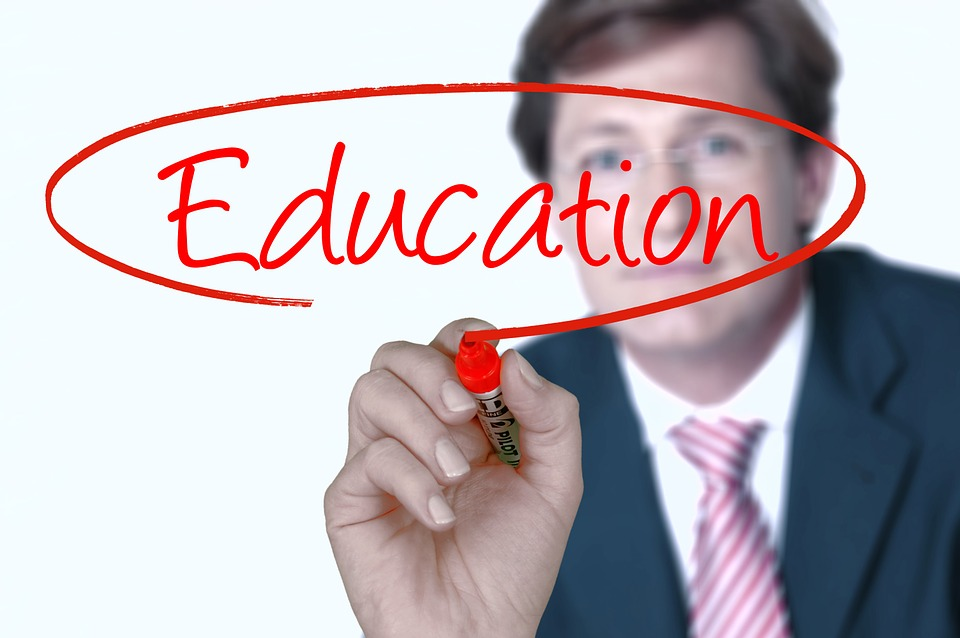 Wybieramy tematykę szkoleń:
1.Zapoznanie ze zmianami w prawie oświatowym-nowe zapisy statutowe. Tworzenie Statutu.	
2.Zapoznanie ze zmianami w prawie oświatowym. Wolontariat.
3.Efektywna w współpraca z rodzicami. Kompetencje rodziców i szkoły. Budowanie relacji szkoła-rodzic. Techniki mediacyjne.
Pracujemy w “chmurze” Google
Uzupełniamy listę kompetencji 
Czym mogę się podzielić? 
w celu utworzenia banku dobrych praktyk stosowanych w pracy dyrektora szkoły i przedszkola.
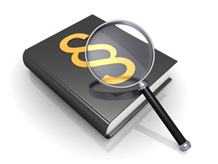 29 czerwca 2017 r. 
Zapoznanie ze zmianami w prawie oświatowym. 
Nowe zapisy statutowe. Tworzenie Statutu
Ewaluacja szkolenia 
Zapoznanie ze zmianami w prawie oświatowym-nowe zapisy statutowe. Tworzenie Statutu.

Termin szkolenia 29 czerwca 2017 r.
Prowadzący szkolenie Danuta Skrzypek
Liczba uczestników szkolenia: 
15 dyrektorów + koordynator sieci
Ankieta ewaluacyjna po szkoleniu
I. Organizacja szkolenia:
1. 	Tematyka szkolenia dostosowana do zgłoszonych potrzeb (5,0).
2. 	Dostosowanie czasu trwania zajęć do potrzeb uczestników (4,93).
3. 	Przygotowanie materiałów dla uczestników (5,0).
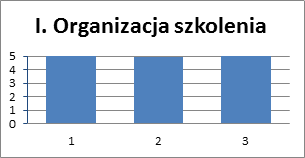 Ankieta ewaluacyjna po szkoleniu
II. Ocena pracy trenera:
1. 	Przygotowanie merytoryczne(5.0).
2. 	Realizacja celów szkolenia (5,0).
3. 	Sposób prowadzenia zajęć (5,0).
4. 	Odpowiadanie na potrzeby zgłaszane przez uczestników zgodne z tematyką szkolenia (5,0).
5. 	Merytoryczne opracowanie materiałów (4,93).
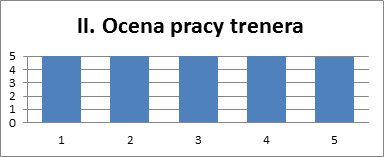 Ankieta ewaluacyjna po szkoleniu
III. Co było najmocniejszą stroną szkolenia?

Wypowiedzi uczestników szkolenia: fachowość eksperta/kompetencje i wiedza (7); komunikatywność/udzielanie odpowiedzi na pytania uczestników (4); merytoryczne przygotowanie o szkolenia (1), bardzo dobre materiały szkoleniowe (3); rzeczowość szkolenia (1); adekwatność tematyki do aktualnych potrzeb szkół (1);


IV. Co było najsłabszą stroną szkolenia?

brak
Szanowni Państwo Dyrektorzy Szkół i Przedszkoli,
bardzo dziękuję za dotychczasową współpracę 
w sieci dyrektorskiej. 

Zapraszam do uzupełniania dokumentów umieszczonych w chmurze Google

Jolanta Czuchnowska,
koordynator sieci dyrektorskiej
Szanowni Państwo Dyrektorzy Szkół i Przedszkoli,
witam serdecznie 
w nowym roku szkolnym 2017/2018

Zapraszam do współpracy,

Jolanta Czuchnowska
30 sierpnia 2017 r. 
Zapoznanie ze zmianami w prawie oświatowym. Wolontariat.
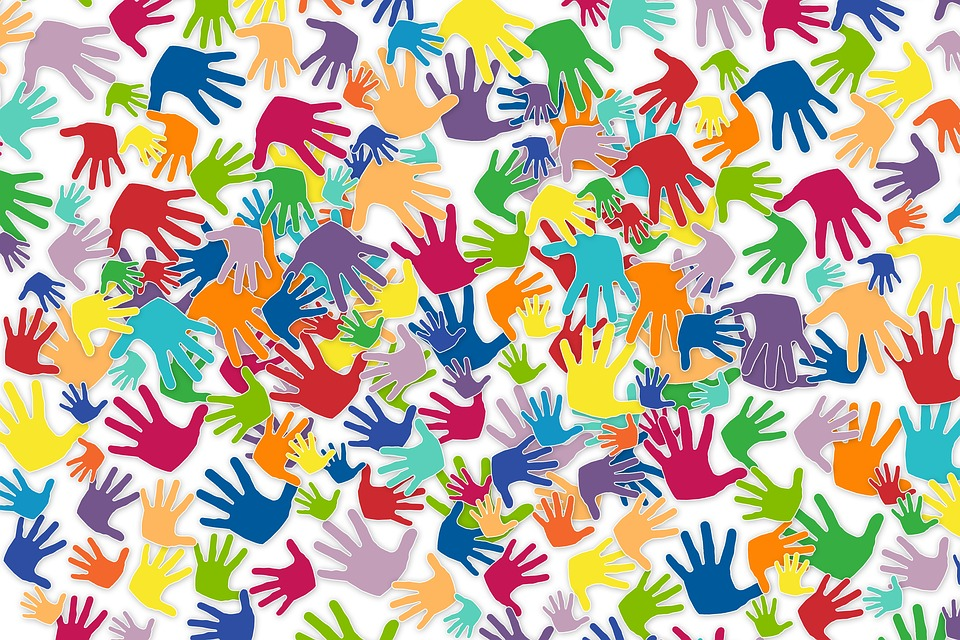 Ewaluacja szkolenia 
Zapoznanie ze zmianami w prawie oświatowym. Wolontariat.

Termin szkolenia 30 sierpnia 2017 r.
Prowadzący szkolenie Iwona Słocka
Liczba uczestników szkolenia: 
11 dyrektorów + koordynator sieci
Ankieta ewaluacyjna po szkoleniu
I. Organizacja szkolenia:
1. 	Tematyka szkolenia dostosowana do zgłoszonych potrzeb (4,45).
2. 	Dostosowanie czasu trwania zajęć do potrzeb uczestników (4,81).
3. 	Przygotowanie materiałów dla uczestników (4,45).
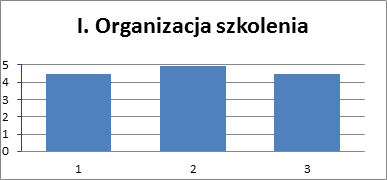 Ankieta ewaluacyjna po szkoleniu
II. Ocena pracy trenera:
1. 	Przygotowanie merytoryczne(4,72).
2. 	Realizacja celów szkolenia (4,45).
3. 	Sposób prowadzenia zajęć (4,45).
4. 	Odpowiadanie na potrzeby zgłaszane przez uczestników zgodne z tematyką szkolenia (4,64).
5. 	Merytoryczne opracowanie materiałów (4,54).
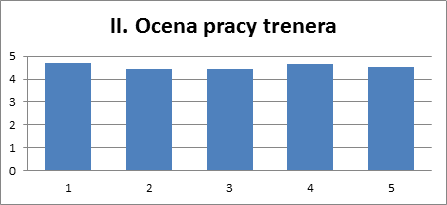 Ankieta ewaluacyjna po szkoleniu
III. Co było najmocniejszą stroną szkolenia?
Wypowiedzi uczestników szkolenia: Prowadzący oprócz wiedzy teoretycznej ma dużą wiedzę praktyczną (2), zaangażowanie-pasja (1),
 
IV. Co było najsłabszą stroną szkolenia?
Trochę niejasności o wpisie do statutów (1), niejasne i nieprecyzyjne informacje -zbyt dużo komentarzy (1)
20 września 2017 r. 
Efektywna w współpraca z rodzicami. Kompetencje rodziców 
i szkoły. Budowanie relacji szkoła-rodzic. Techniki mediacyjne
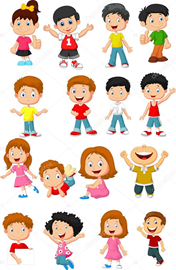 Ewaluacja szkolenia 
Efektywna w współpraca z rodzicami. Kompetencje rodziców i szkoły. Budowanie relacji szkoła-rodzic. Techniki mediacyjne

Termin szkolenia 20 września 2017 r.
Prowadzący szkolenie Radosław Świergosz
Liczba uczestników szkolenia: 
18 dyrektorów + koordynator sieci
Ankieta ewaluacyjna po szkoleniu
I. Organizacja szkolenia:
1. 	Tematyka szkolenia dostosowana do zgłoszonych potrzeb (4,89).
2. 	Dostosowanie czasu trwania zajęć do potrzeb uczestników (4,78).
3. 	Przygotowanie materiałów dla uczestników (4,61).
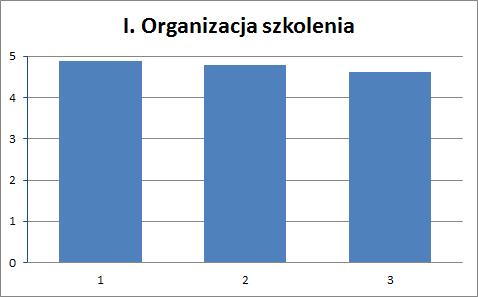 Ankieta ewaluacyjna po szkoleniu
II. Ocena pracy trenera:
1. 	Przygotowanie merytoryczne(5,00).
2. 	Realizacja celów szkolenia (4,83).
3. 	Sposób prowadzenia zajęć (4,94).
4. 	Odpowiadanie na potrzeby zgłaszane przez uczestników zgodne z tematyką szkolenia (4,89).
5. 	Merytoryczne opracowanie materiałów (4,89).
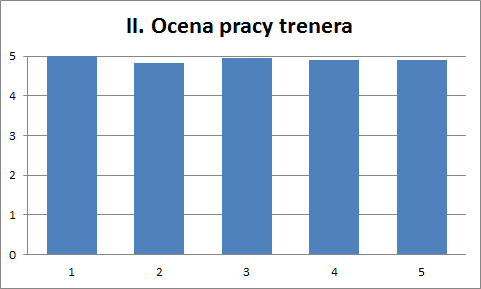 Ankieta ewaluacyjna po szkoleniu
III. Co było najmocniejszą stroną szkolenia?
Wypowiedzi uczestników szkolenia: kompetencje i osobowość Prowadzącego (4), temat szkolenia(1), wspólne tworzenie wniosków (1), dyskusja (1), odwołanie do praktyki (1), miejsce szkolenia (1), atmosfera (2), dobra zabawa warsztatowa (1)

IV. Co było najsłabszą stroną szkolenia?
Zbyt krótkie szkolenie (1)
25 października 2017 r. 
Dzielenie się dobrymi praktykami
ZAPRASZAM SERDECZNIE!
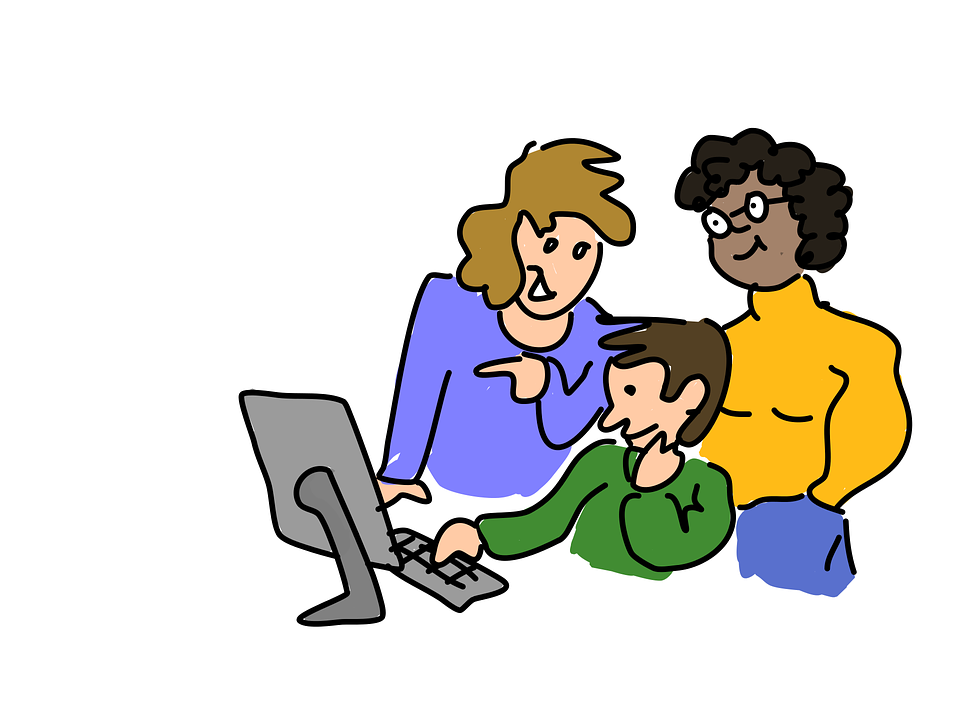 15 listopada 2017 r. 
Dzielenie się dobrymi praktykami
ZAPRASZAM SERDECZNIE!
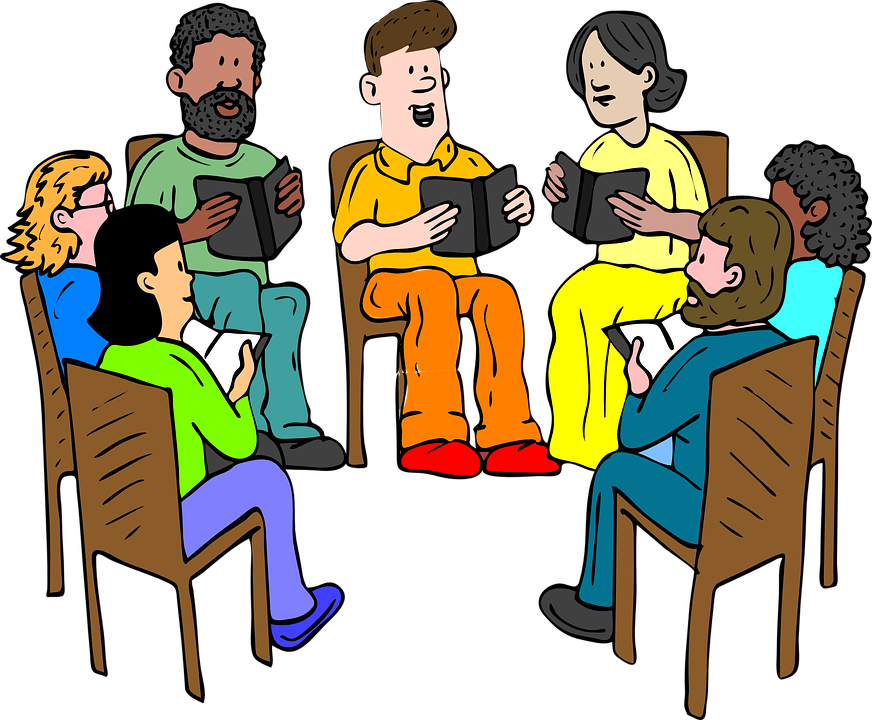 6 grudnia 2017 r. 
Dzielenie się dobrymi praktykami
Podsumowanie pracy sieci
ZAPRASZAM SERDECZNIE!
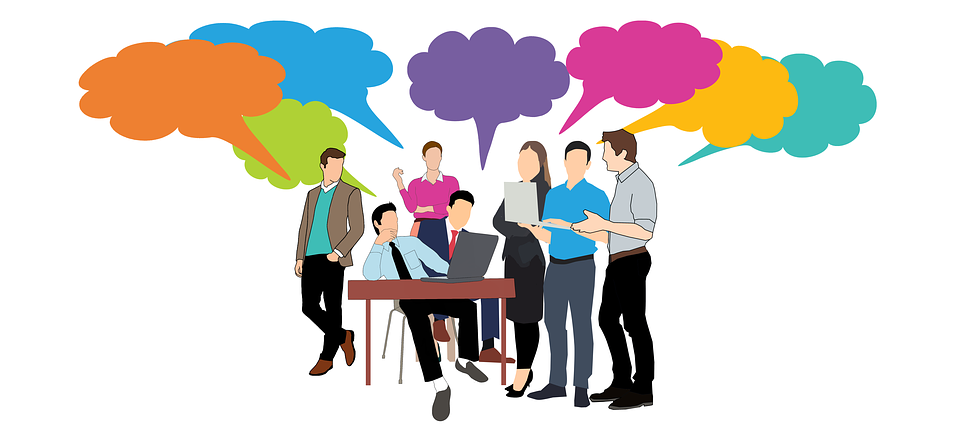 6 grudnia 2017 r. 
spotkanie sieci
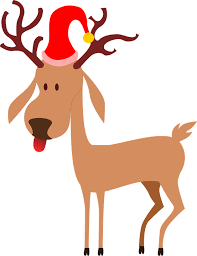 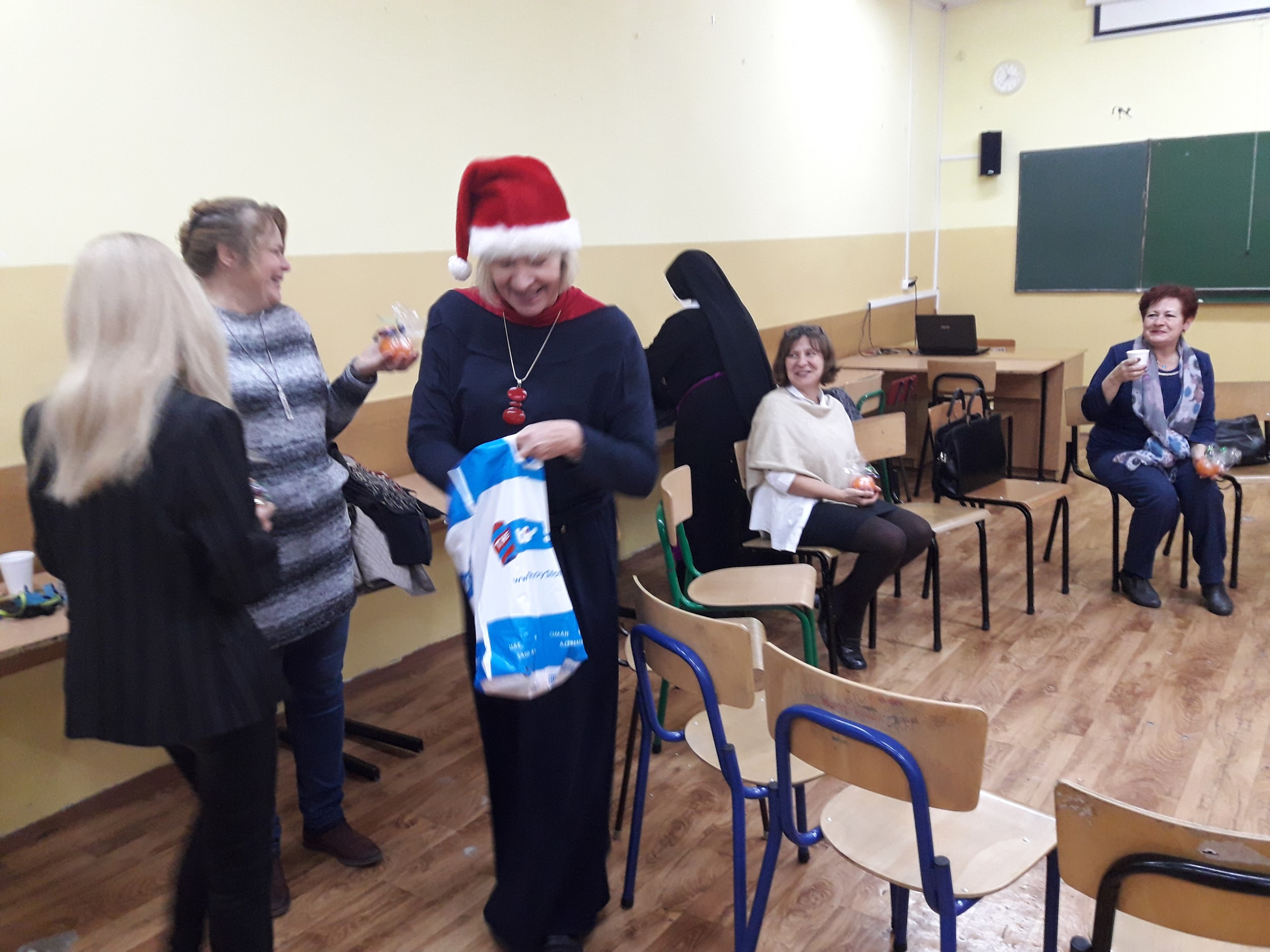 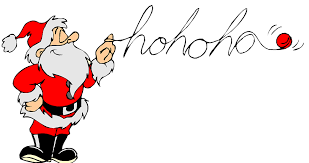 Ewaluacja szkolenia 
Trening Balintowski

Termin szkolenia 6 grudnia 2017 r.
Prowadząca szkolenie Katarzyna Owsiany
Liczba uczestników szkolenia: 
10 dyrektorów + koordynator sieci
Ankieta ewaluacyjna po szkoleniu
I. Organizacja szkolenia:
1. 	Tematyka szkolenia dostosowana do zgłoszonych potrzeb (5,0).
2. 	Dostosowanie czasu trwania zajęć do potrzeb uczestników (5,0).
3. 	Przygotowanie materiałów dla uczestników (5,0).
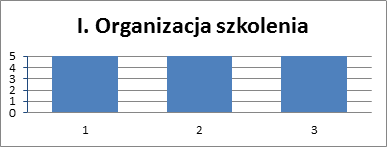 Ankieta ewaluacyjna po szkoleniu
II. Ocena pracy trenera:
1. 	Przygotowanie merytoryczne(5,00).
2. 	Realizacja celów szkolenia (5,0).
3. 	Sposób prowadzenia zajęć (5,0).
4. 	Odpowiadanie na potrzeby zgłaszane przez uczestników zgodne z tematyką szkolenia (5,0).
5. 	Merytoryczne opracowanie materiałów (5,0).
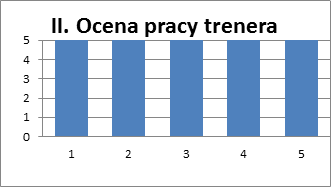 Ankieta ewaluacyjna po szkoleniu
III. Co było najmocniejszą stroną szkolenia?
Wypowiedzi uczestników szkolenia: zaangażowanie uczestników (1), zainspirowanie do pracy metodą (2), wzajemne słuchanie (2),  wiadomości które nabyłam (1), miła atmosfera (1), sprawna praca w grupie (1), ciekawy temat (1)


IV. Co było najsłabszą stroną szkolenia?
brak
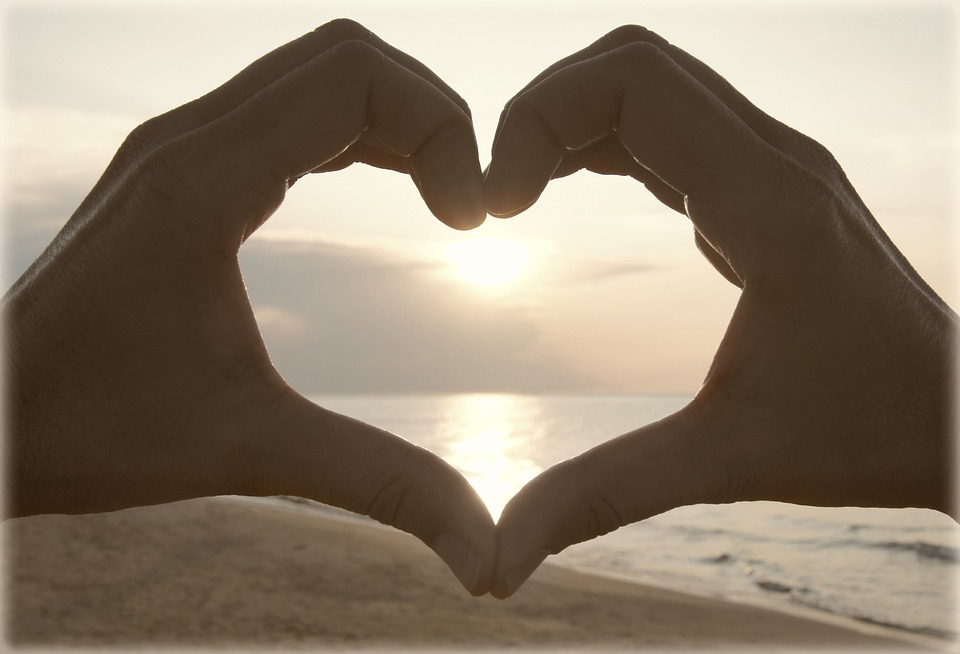 Dziękuję za pracę w sieci dyrektorskiej 2017

koordynator Jolanta Czuchnowska